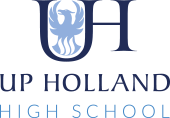 Chemistry Learning Journey
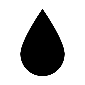 Glass and Ceramics
Alloys and Rust
Understanding and Applying Scientific Skills
Year 11
Fertilisers
Polymers
Potable water
Year 7
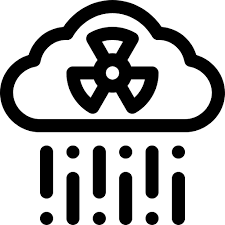 Using Resources
Exam & Post – 16
Destination
Drawing graphs and analysing graphical data
Assessing impact of scientific concepts
Drawing conclusions
Atmospheric pollutants
Understanding relationships between science and society
Understanding variables
Writing methods
Modelling scientific concepts
Applying maths to the scientific concepts
Atmosphere
Haber Process
IDEAL 
Identify, describe, explain, apply, link
Life cycle assessments and recycling
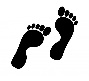 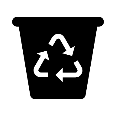 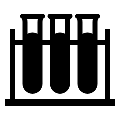 Greenhouse gases
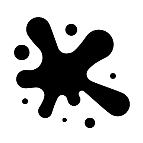 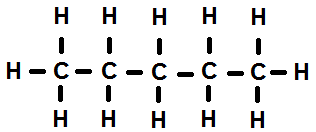 Carbon footprint
the
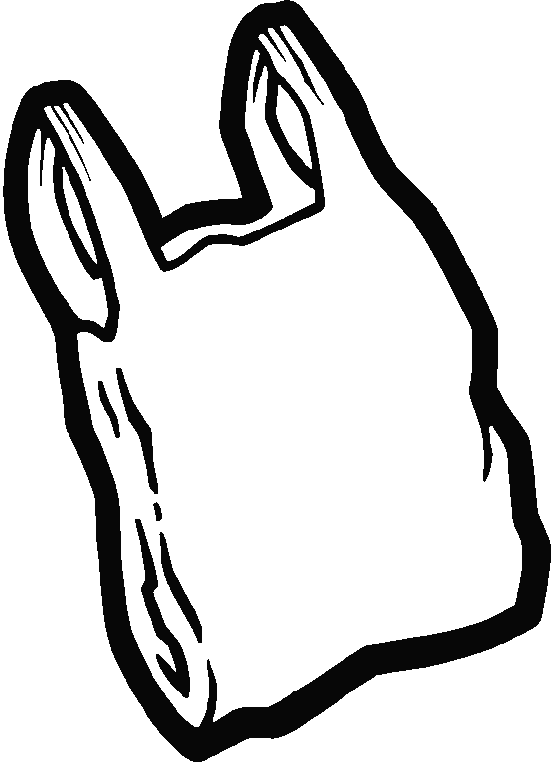 Testing for ions - precipitation
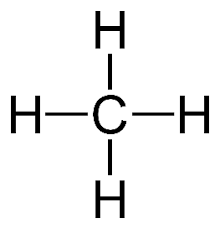 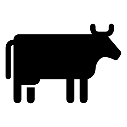 Carbon compounds
Global Climate Change
Alkanes and Alkenes
Chromatography
of
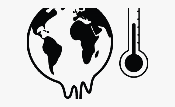 YEAR
11
Chemistry
Organic Chemistry
Chemical Analysis
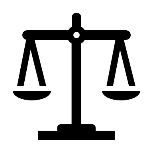 Evolution of the Earth’s atmosphere
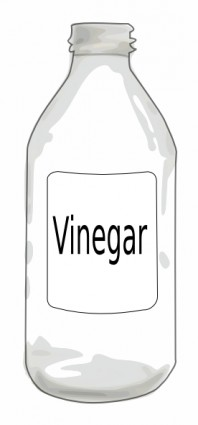 Alcohols, carboxylic acids and Esters
Fractional distillation
Testing for Unknown gas
Testing for ions - spectrometry
Purity and formulations
Testing for ions - Flame tests
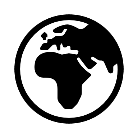 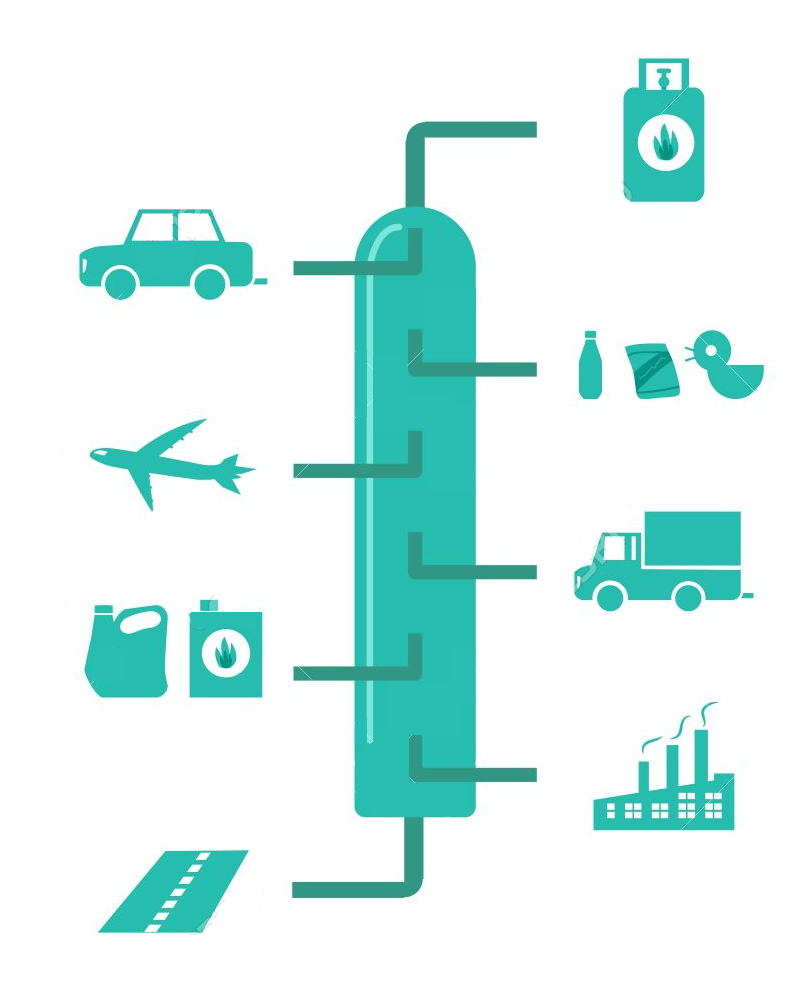 dynamic equilibrium
Rate
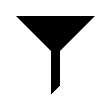 Le Chatelier’s Principle
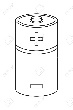 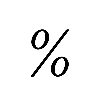 and
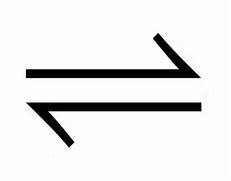 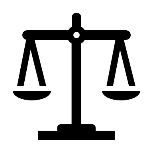 Exothermic and endothermic reactions
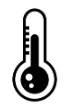 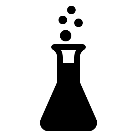 Expressing Concentration
Conservation of mass
Chemical Cells and Batteries
Rate of reaction
Atom Economy
Extent
Reversible reactions
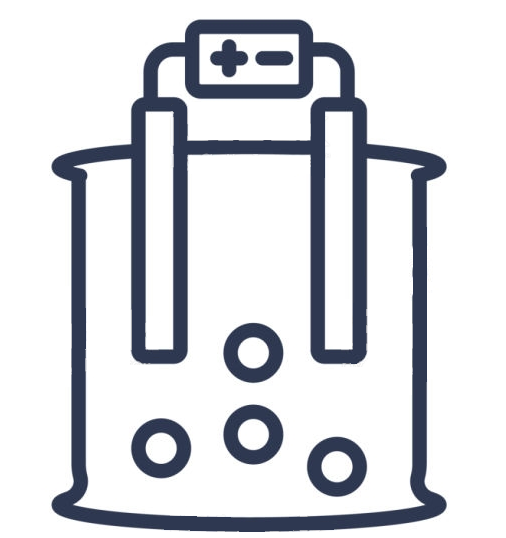 of
Change
Chemical
Quantitative Chemistry
Energy Changes
Catalysts
Change
Reaction profiles and bond energies
Moles
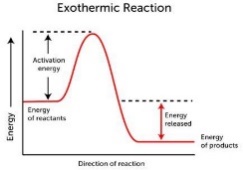 Electrolysis
O=C=O
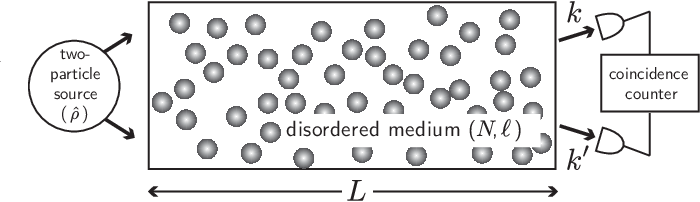 Fuel Cells
Relative formula mass
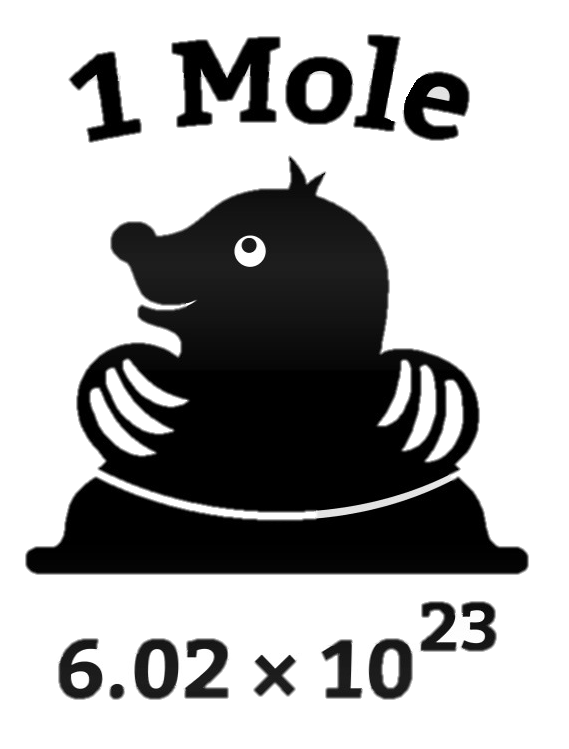 Collision Theory
pH scale
Reactions of acids
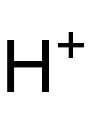 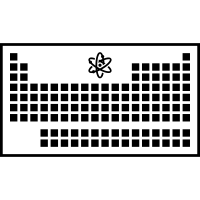 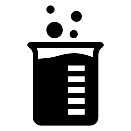 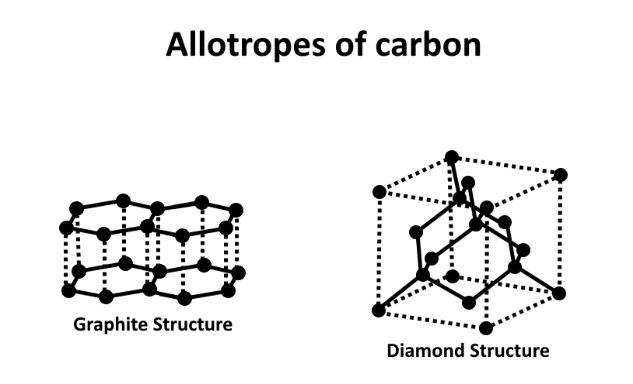 Chemical
Chemical bonds, ionic, covalent and metallic
Relative atomic mass
Reactivity of metals
Structure and bonding of carbon
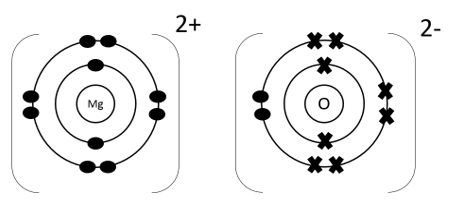 Periodic table
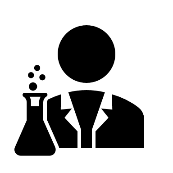 YEAR
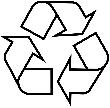 YEAR
Fundamentals of chemistry unit 1
10
Fundamentals of chemistry unit 2
9
Recycling
Climate Change
How bonding and structure are related to properties
Atomic Structure
Model of the atom
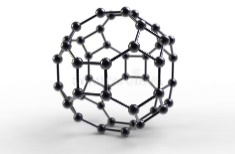 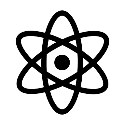 Nanoparticles
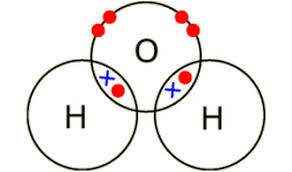 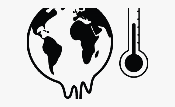 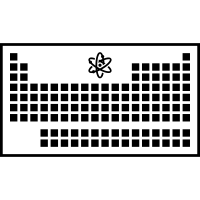 The Rock Cycle
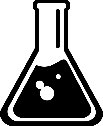 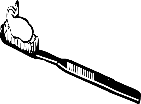 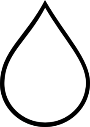 The Carbon Cycle
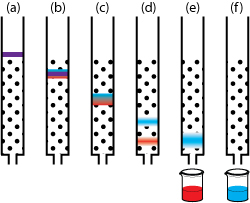 The Earth
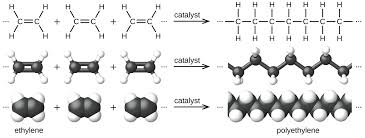 Metal Reactions
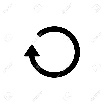 Group 7
Solutions
Group 1
Chromatography
Polymers
Groups and Periods
Sedimentary, Igneous and Metamorphic Rock
Metals and Acids
Separation Techniques
The Periodic Table
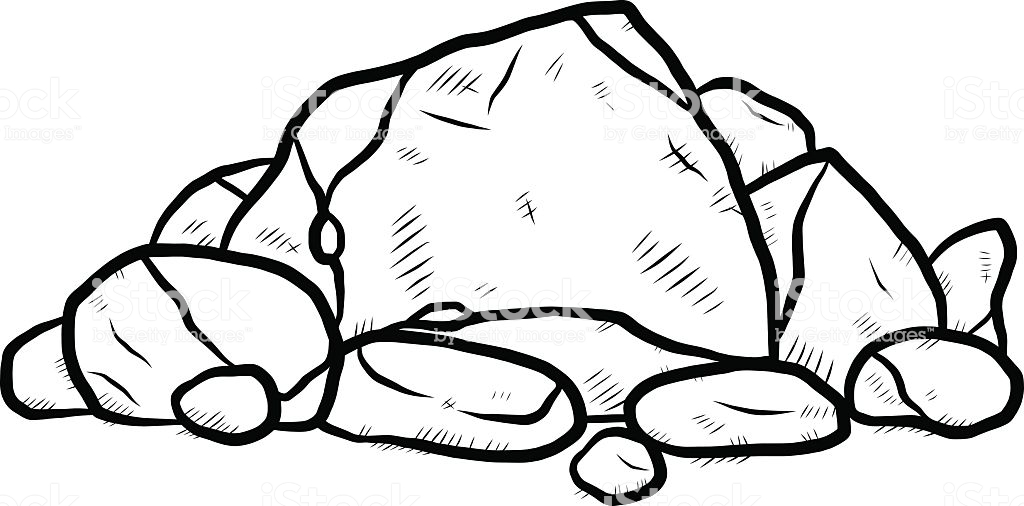 Displacement Reactions
Metals and Non-Metals
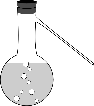 Group 0
Filtration
Ceramics
Evaporation and Distillation
Mixtures
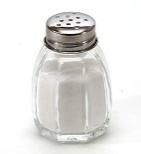 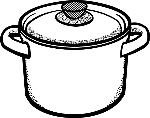 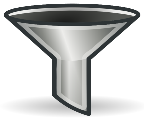 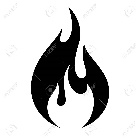 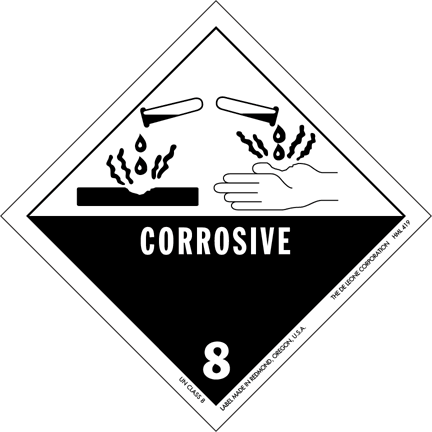 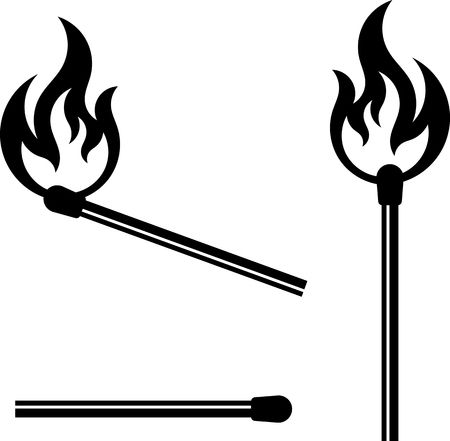 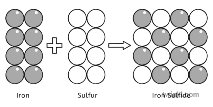 Making Salts
Exothermic and Endothermic
Thermal Decomposition
Chemical Reactions
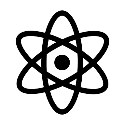 Acids and Alkalis
Compounds
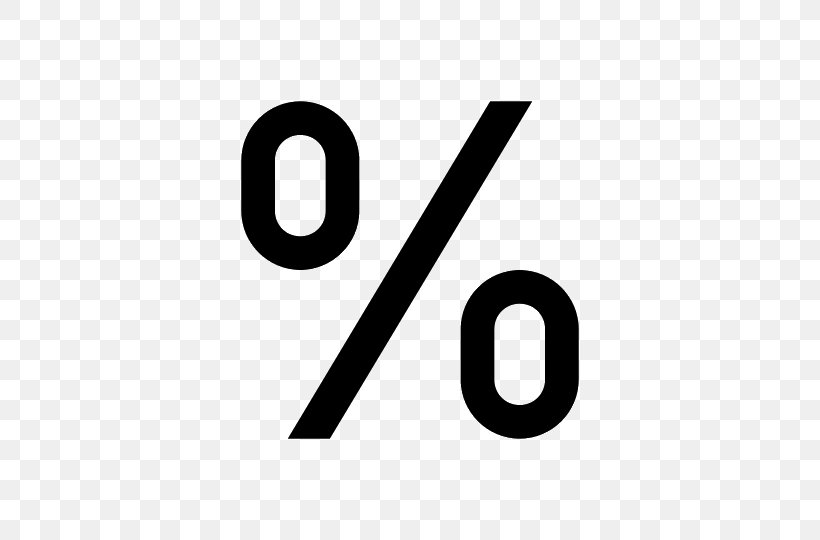 Reactions
Compounds
Acids and Alkalis
Atoms
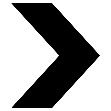 and
Conservation of Mass
Neutralisation
Word Equations
Chemical Formulae
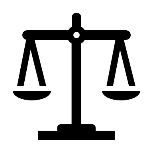 Indicators and pH
Burning Fuels
Atoms
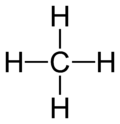 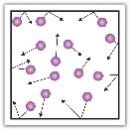 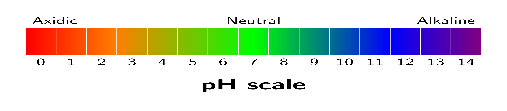 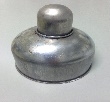 Elements
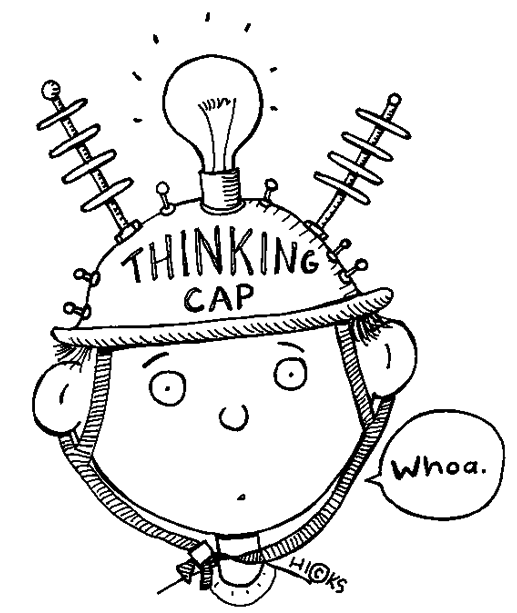 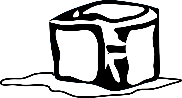 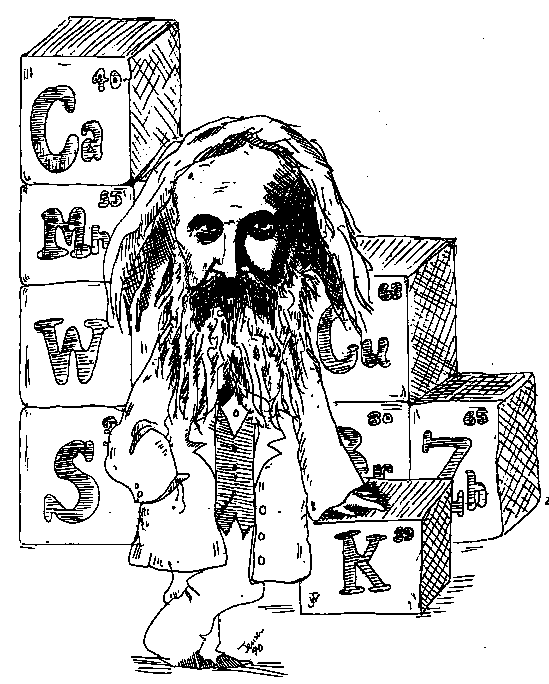 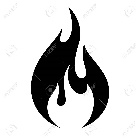 Scientific Questions
Collecting and Presenting Data
Elements,
Gas Pressure
Boiling
Melting and Freezing
YEAR
8
YEAR
10
7
Working Scientifically
Particles and their Behaviour
Diffusion
Planning Investigations
Analysing and Evaluating
The Particle Model
States of Matter
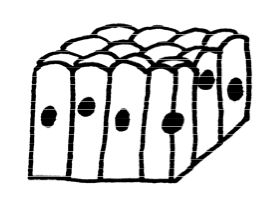 Changes of State
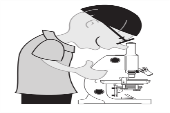 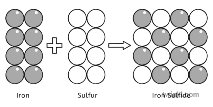 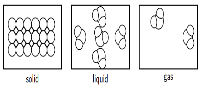 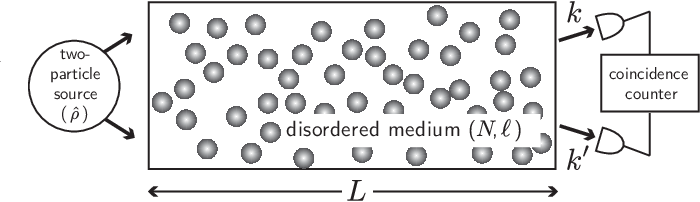